More Mining
David Evans and Samee ZahurCS4501, Fall 2015University of Virginia
Selfish mining – back with math!
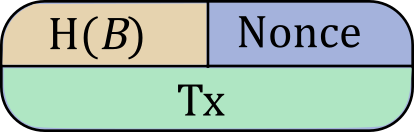 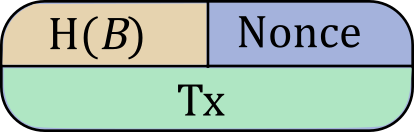 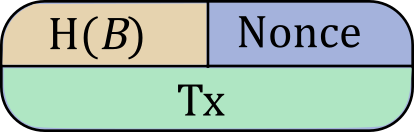 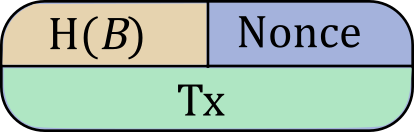 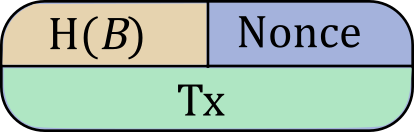 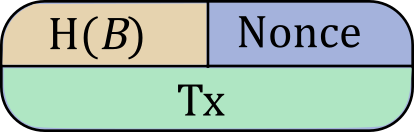 2
3
4
State diagram
1
2
3
0
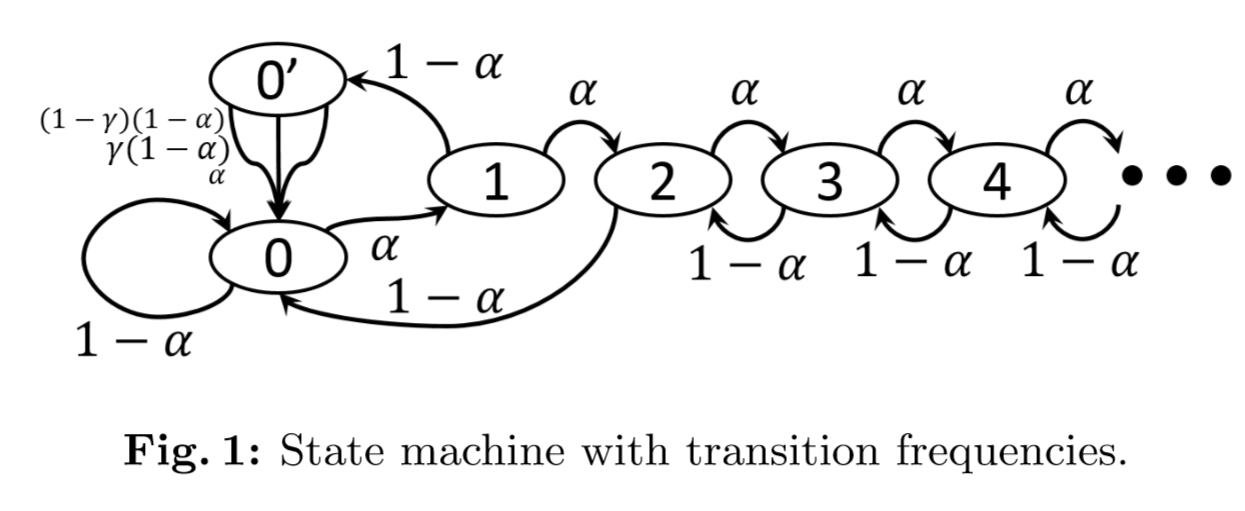 [Ittay Eyal and Emin Gün Sirer, 2013]
State diagram
1
2
3
0
Blocks won = number of forward advances
Expected advances
2
3
4
Expected advances
2
3
4
Expected advances
2
3
4
Expected advances
2
3
4
Expected advances
2
3
4
1
2
3
0
Selfish
Others
1
2
3
0
Selfish
Others
Selfish
Others
Selfish reward = 0.64 blocks/cycle
Honest reward = 0.84 blocks/cycle
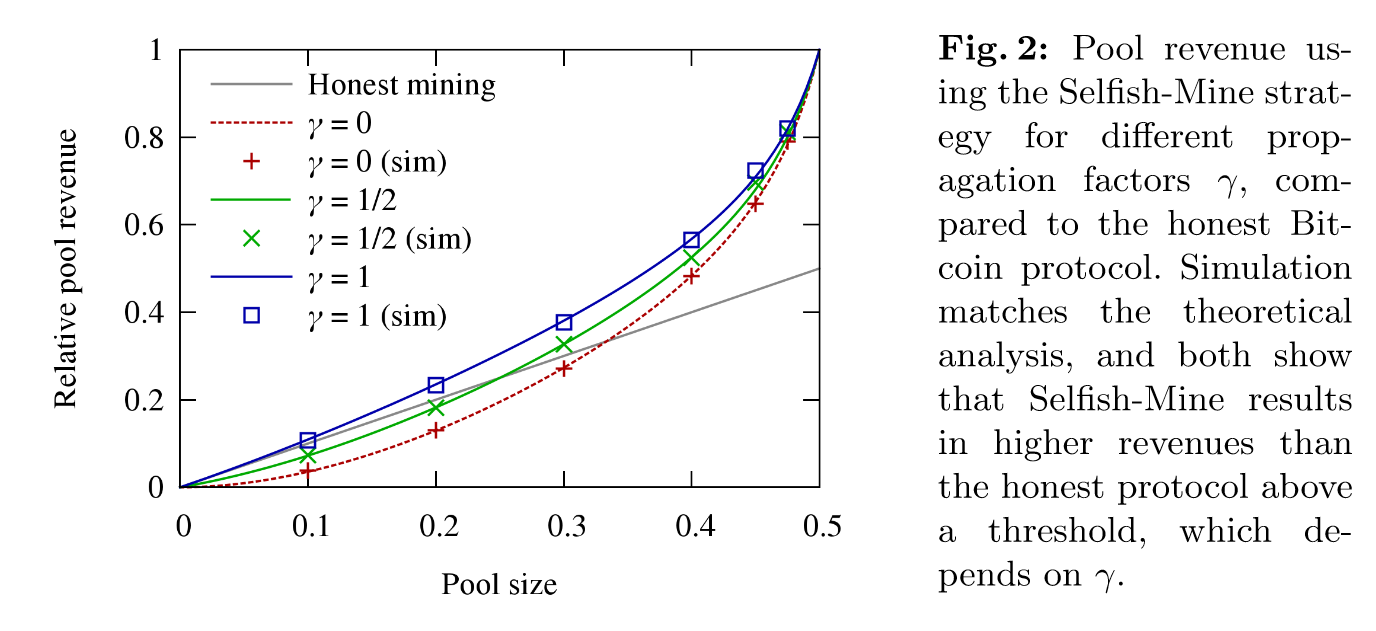 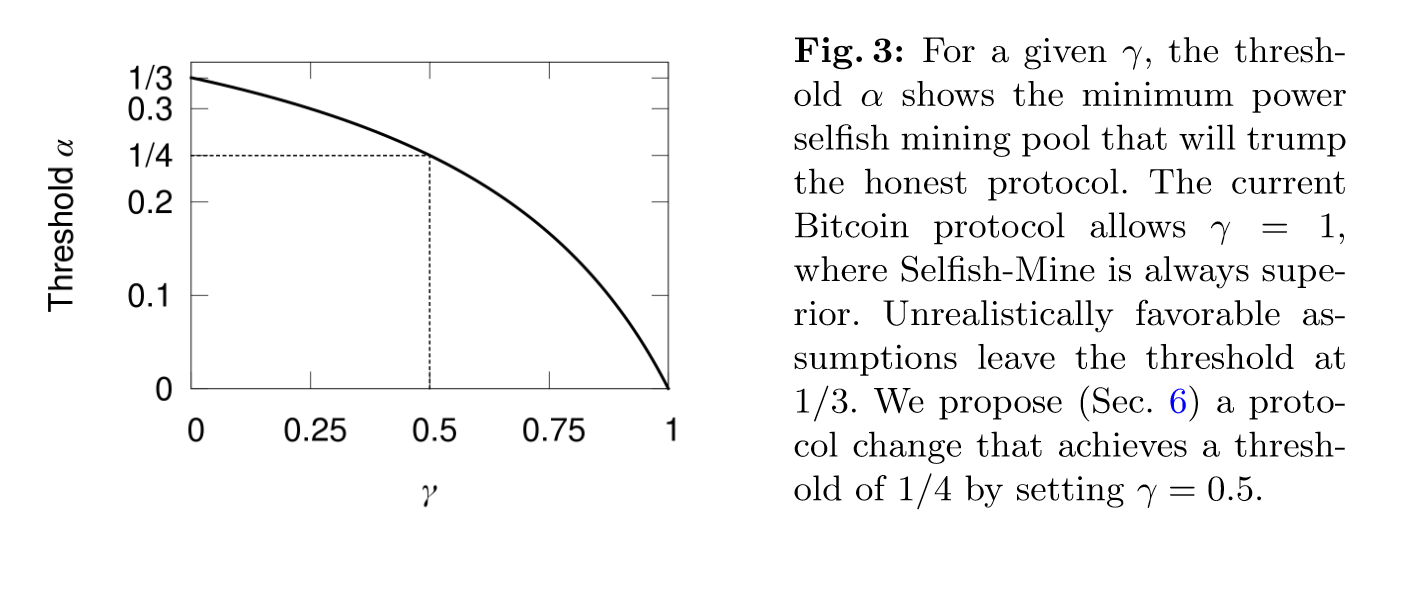 Mining cooperatively – in pools!
Mining profit
Intel Core i5 2600K
Quad core
Speed: total 17.3 M hashes per second
Power: 75 Watts
At last night’s difficulty, we would need over 374,000 years.
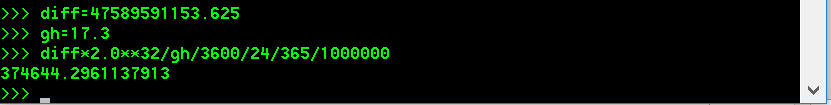 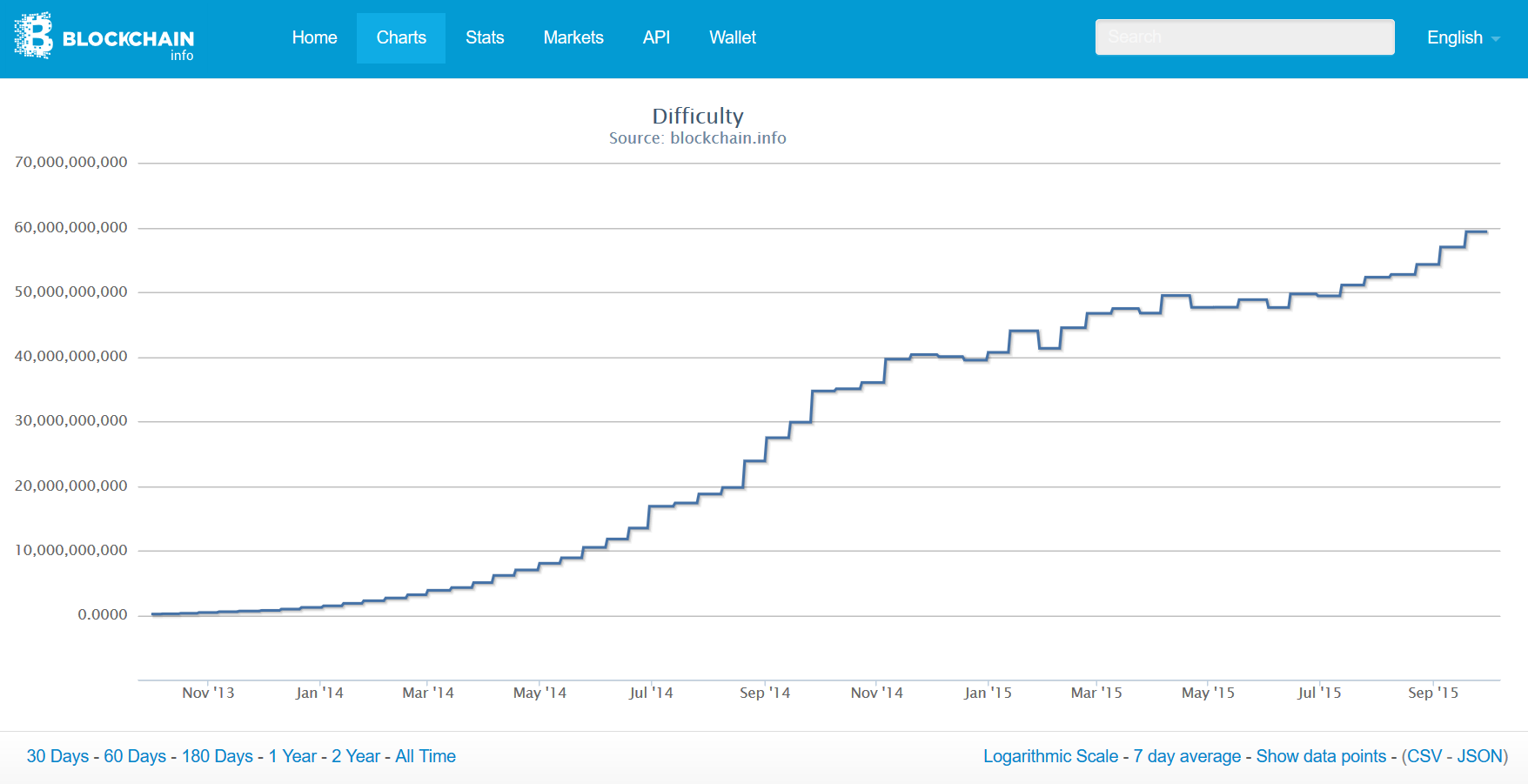 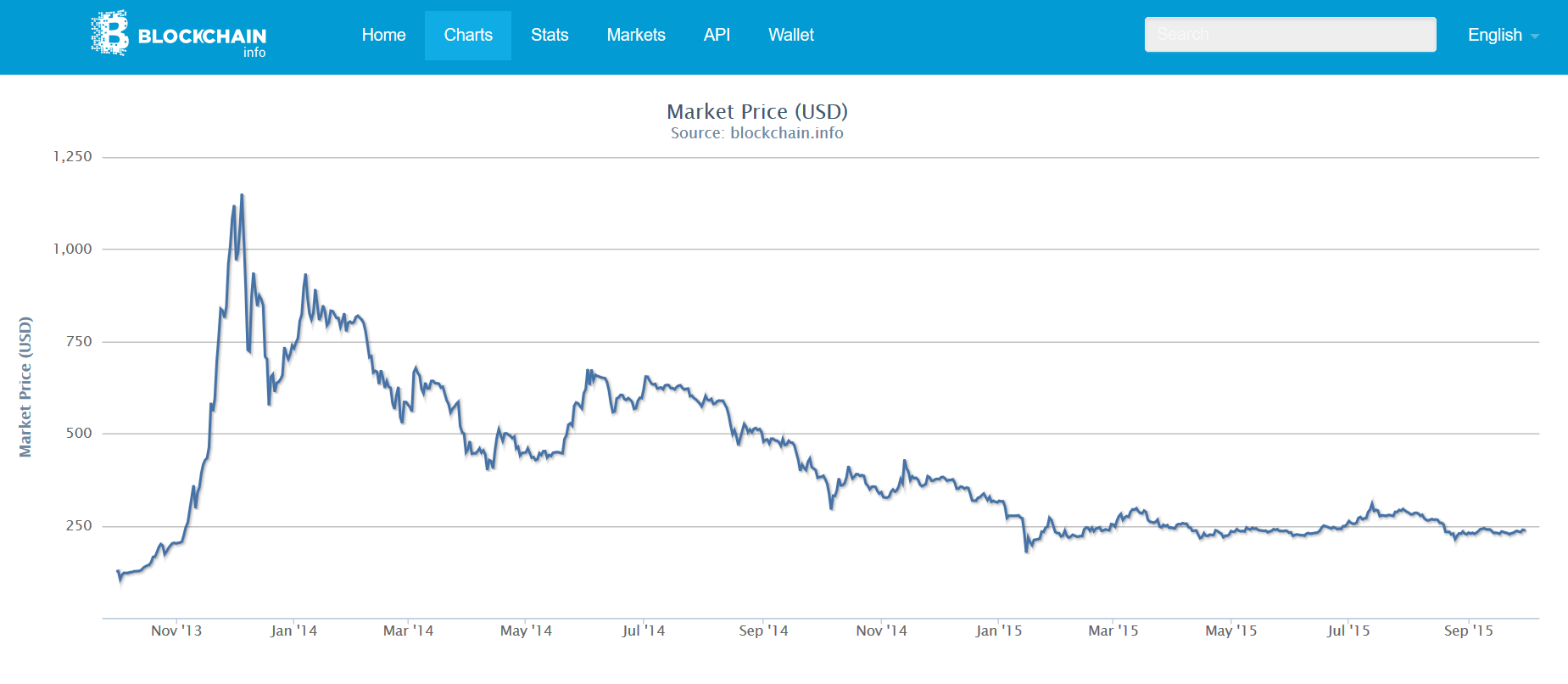 Distributed computing: SETI@home
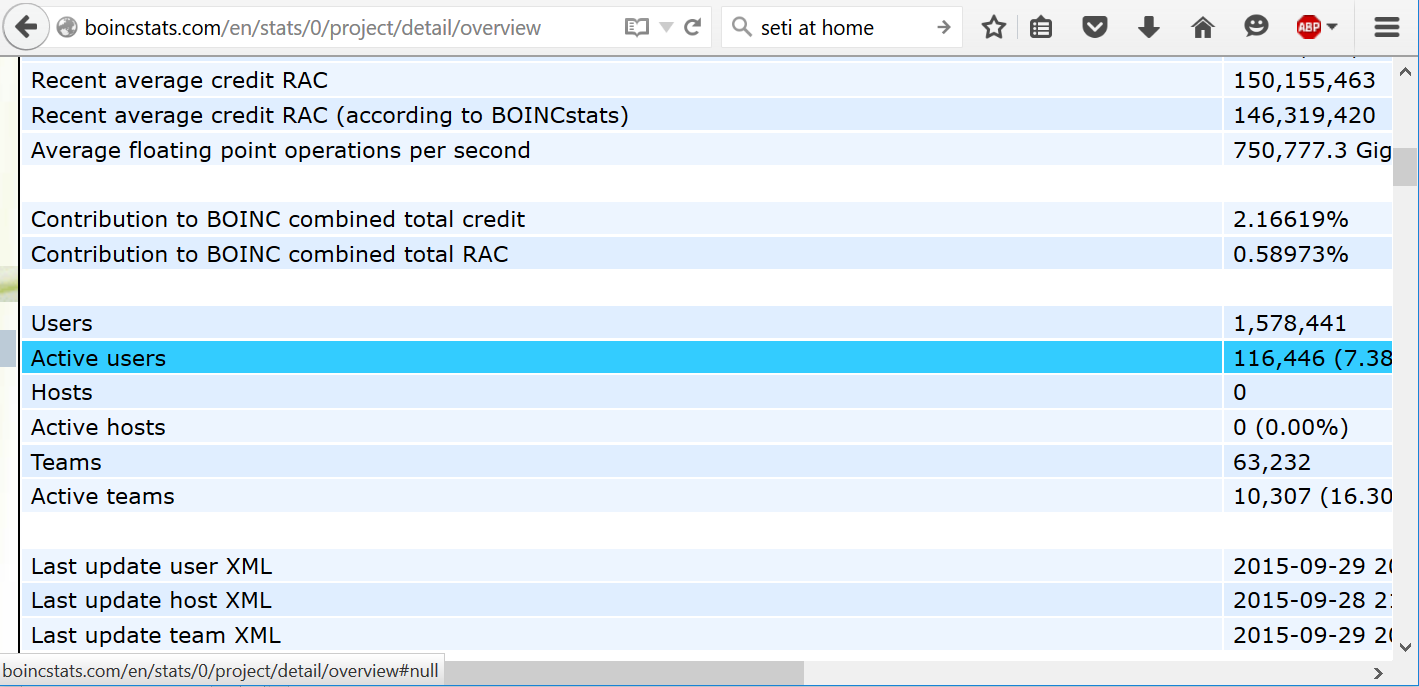 Engaging small miners … again
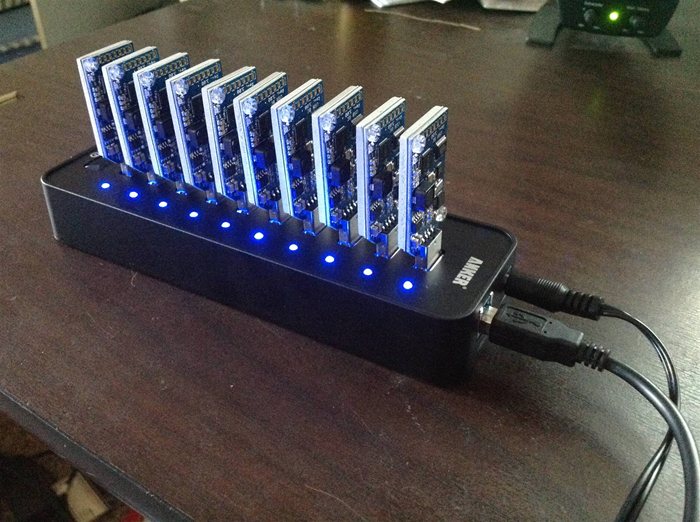 GPUs @ 30-100 MH/sec
ASICs @ 11 GH/sec
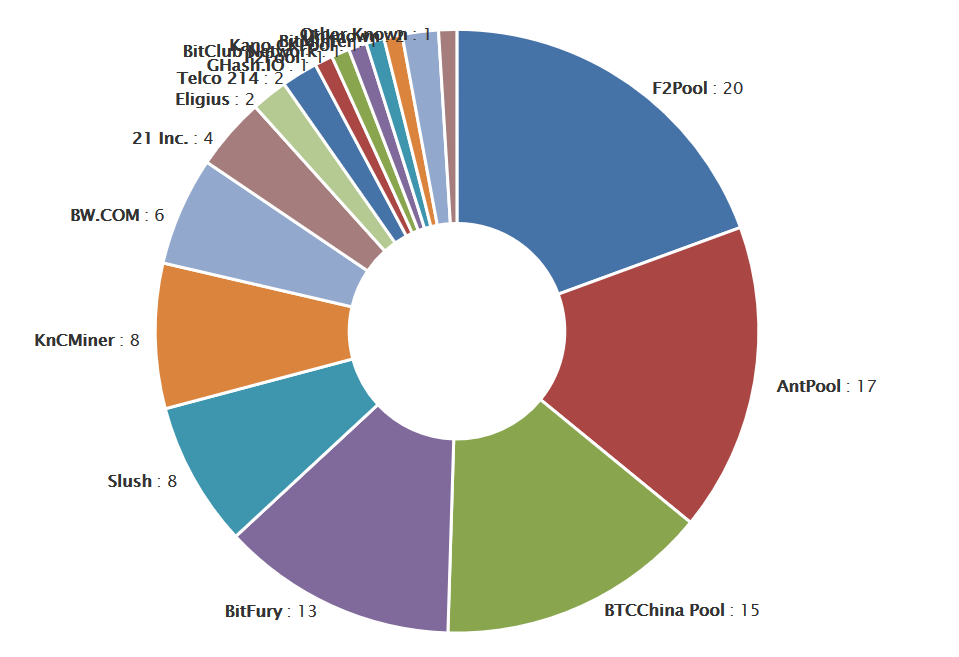 blockchain.info/pools
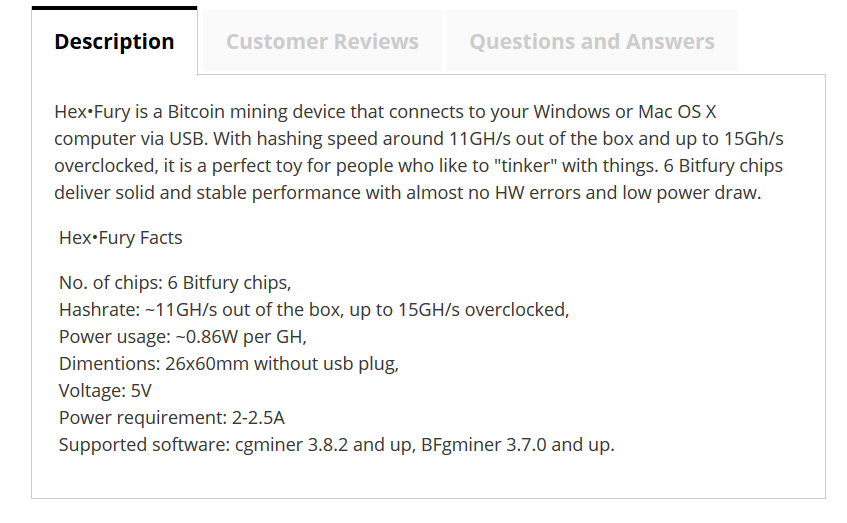 Calculate at: http://www.alcula.com/calculators/finance/bitcoin-mining/
Pool manager
Hey, I found a block!
Worker
Worker
Worker
Yay!
Yay!
Yay!
Puzzle “shares”
Pool manager
Lower difficulty:
Hash(B1) = 0x00000002dd43…
Hash(B2) = 0x0000000076a5…
Hash(B3) = 0x0000000f270b…
Hash(B4) = 0x0000000f3f5b…
Purpose of “shares”:
Proof of work
Measures hash rate
Worker
Proportional rewards
When block is found:
yourShares = shares you submitted since last block
totalShares = shares submitted by the pool since last block

yourReward = 25 BTC * yourShares/totalShares
Reward variation
You get more reward if this block is found is found early. I.e. early shares are worth more in expectation. Exploit by:
Send shares only early in search
Hop to a different pool if they found a block recently
Expected share reward
Combating pool hopping
Ineffective methods:
Detect and punish/ban
Delaying pool block statistics

De-incentivize by changing scoring system:
Reward miners who stay longer
Make rewards independent of “block found” time
Encouraging small miners … again
Can we use “GPU/ASIC resistant” cryptocurrencies?
Password Databases
Better
Insecure
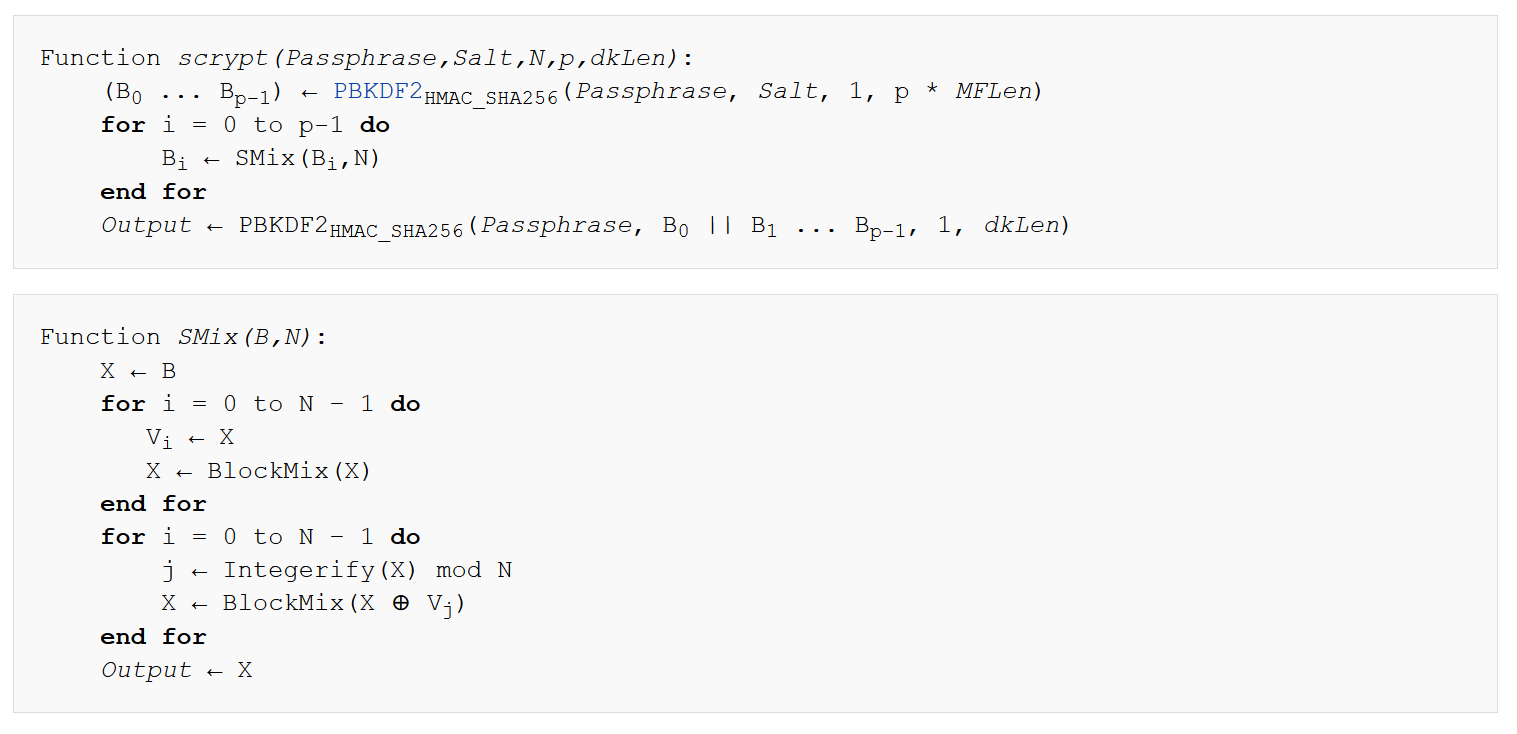 Comparison of cryptocurrencies
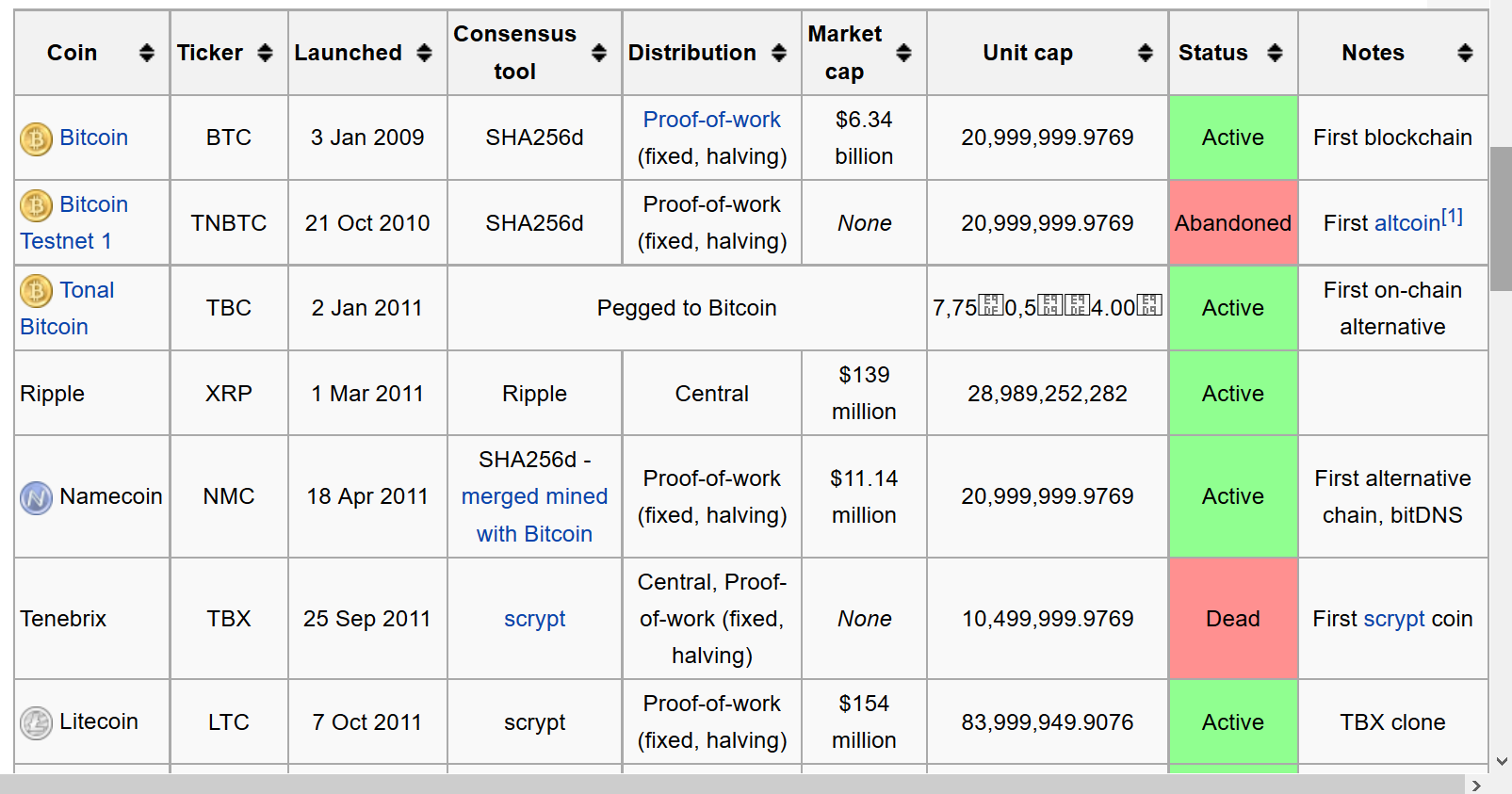 Logistics
No class on Monday, Oct 5th
Next class on Wednesday, Oct 7th 
Problemset 2 is out: due Oct 9th 
Midterm: Oct 19th